Муниципальное автономное дошкольное образовательное учреждение  №1
 муниципального образования город Горячий ключ
Проект на тему:«Длинное озеро: проблемы глазами дошкольников»Авторы: воспитатель МАДОУ № 1 Мкртчян Лусине Манвеловна89180601650lusine.mkrtchyan.7575@mail.ruстарший воспитатель МАДОУ № 1Кучер Раиса Григорьевна89186291245rayakucher@mail.ru  участники: старшая группа «Лучики» МАДОУ № 1
2024 Год
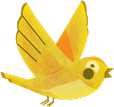 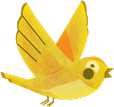 АКТУАЛЬНОСТЬ И ГИПОТЕЗА.
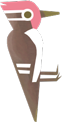 Актуальность: С каждым днем проблема загрязнения окружающей среды становится все более острой и актуальной. Мусор, выброшенный людьми, попадает в водные источники, в том числе в озера, приводя к их загрязнению и угрожая животным и растениям, проживающим в этой экосистеме. 

Гипотеза:  Проведение активной экологической работы с детьми позволит сделать озеро чище, сформировать у них понимание важности сохранения природы и воспитать осознанное отношение к экологическим проблемам.
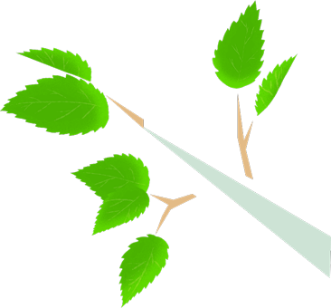 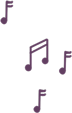 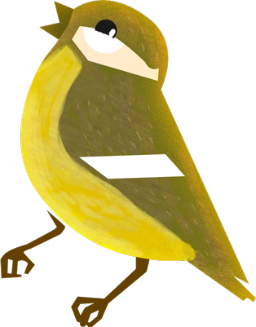 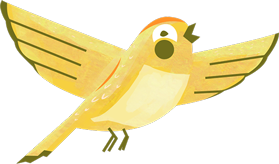 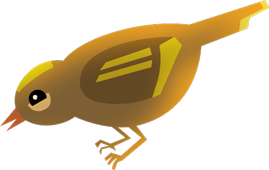 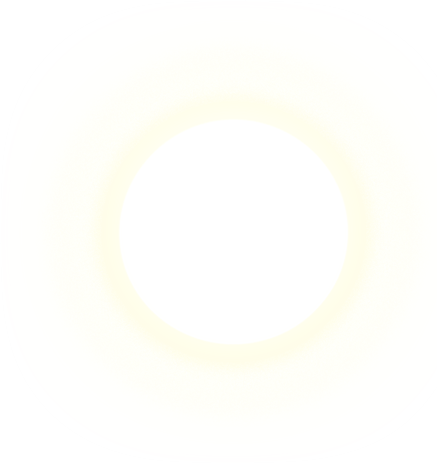 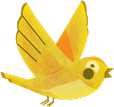 ЦЕЛЬ И ЗАДАЧИ.
Цель: Очистить озеро от мусора с помощью детей и поднять осведомленность об экологических проблемах в их сознании.
Задачи: 
Организовать тематическое занятие об экологическом кризисе и проблеме загрязнения водоемов.
Собрать группу детей для проведения уборки озера.
Подготовить необходимые материалы и средства для уборки.
Разработать игровую форму работы, чтобы дети могли участвовать с увлечением.
Провести обзорную экскурсию и показать детям, как правильно собирать и вывозить мусор.
Организовать последующее мероприятие по уходу за озером и его берегами.
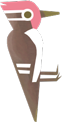 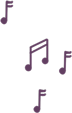 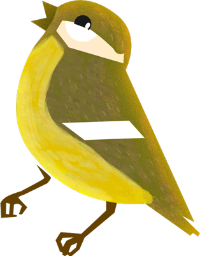 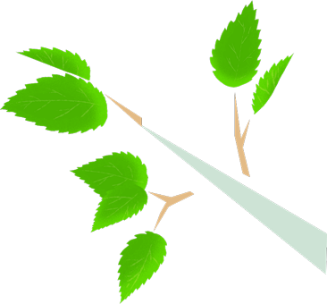 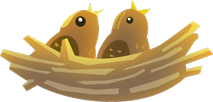 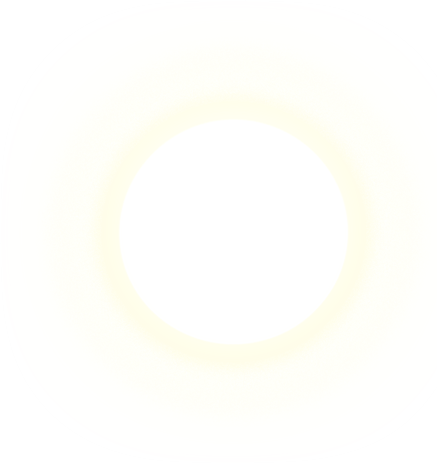 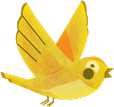 ПРОБЛЕМА.
Несмотря на свою природную красоту, озеро "Длинное« в городе Горячий Ключ столкнулось с проблемой загрязнения мусором, оставленным посетителями и местными жителями. Это создает угрозу для экосистемы озера и затрудняет его использование для отдыха и рыбной ловли.
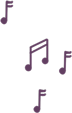 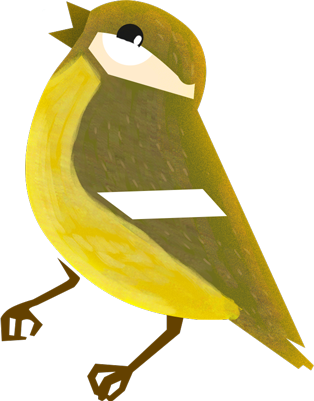 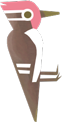 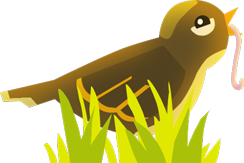 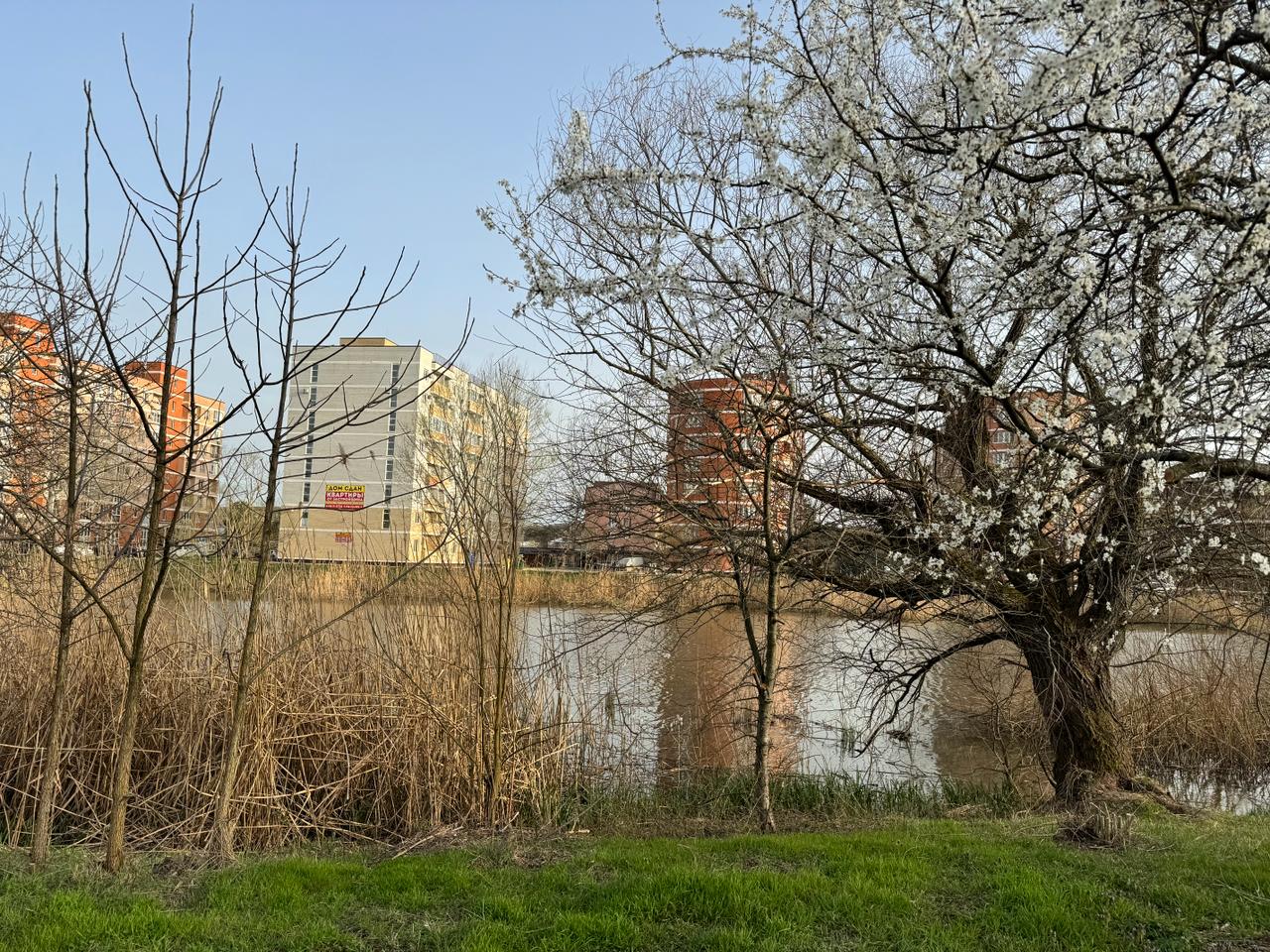 ОЗЕРО «ДЛИННОЕ».
Озеро "Длинное" - одно из красивейших природных водоемов в городе Горячий Ключ, расположенное в живописном природном парке. Озеро получило свое название благодаря длинной изогнутой форме, протяженной вдоль берегов. Берега озера усыпаны разнообразной растительностью, что создает живописный ландшафт.  На озере обитает множество видов рыб, уток и других водоплавающих птиц, что делает его привлекательным для любителей природы.
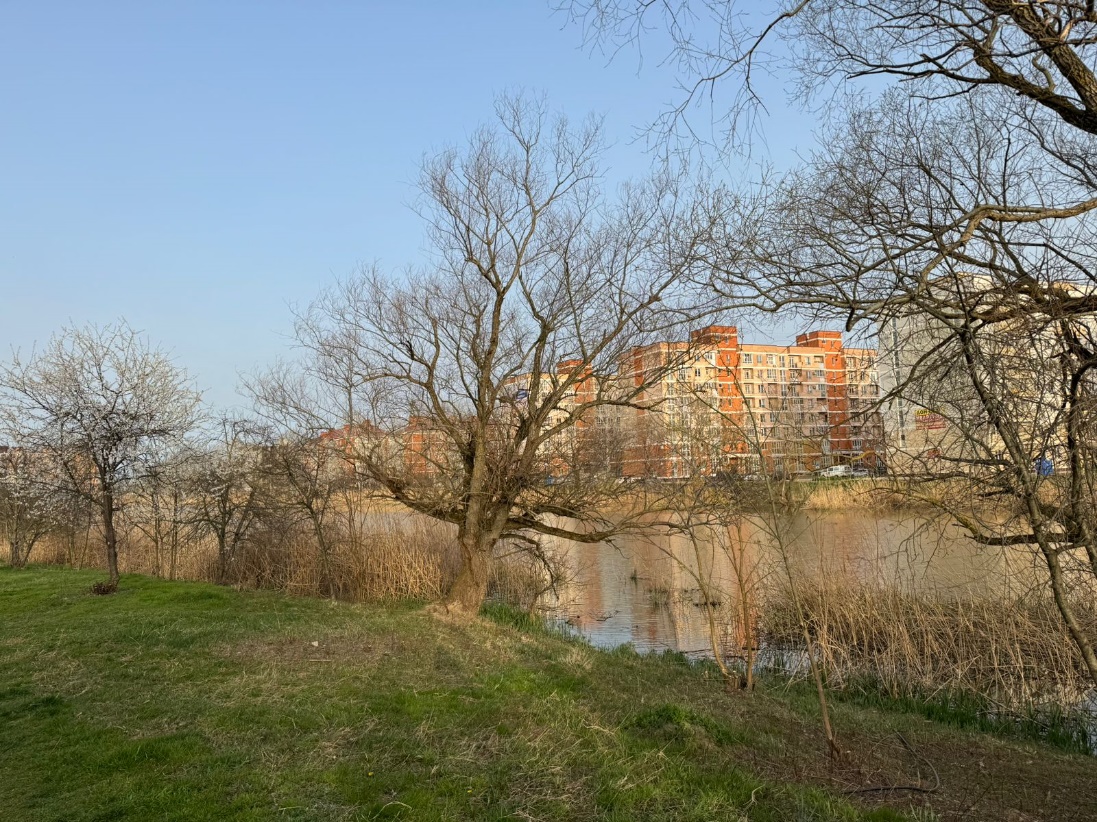 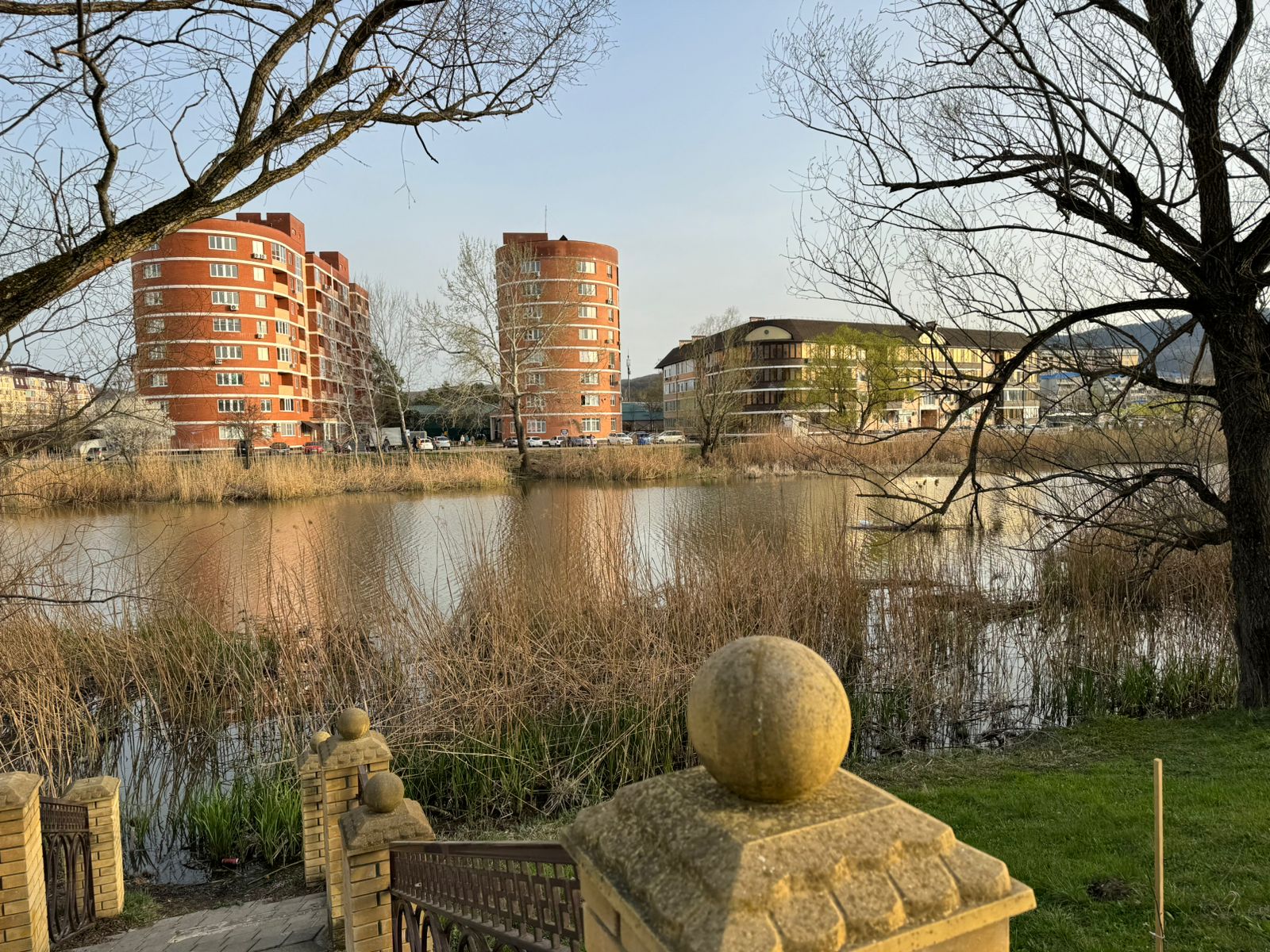 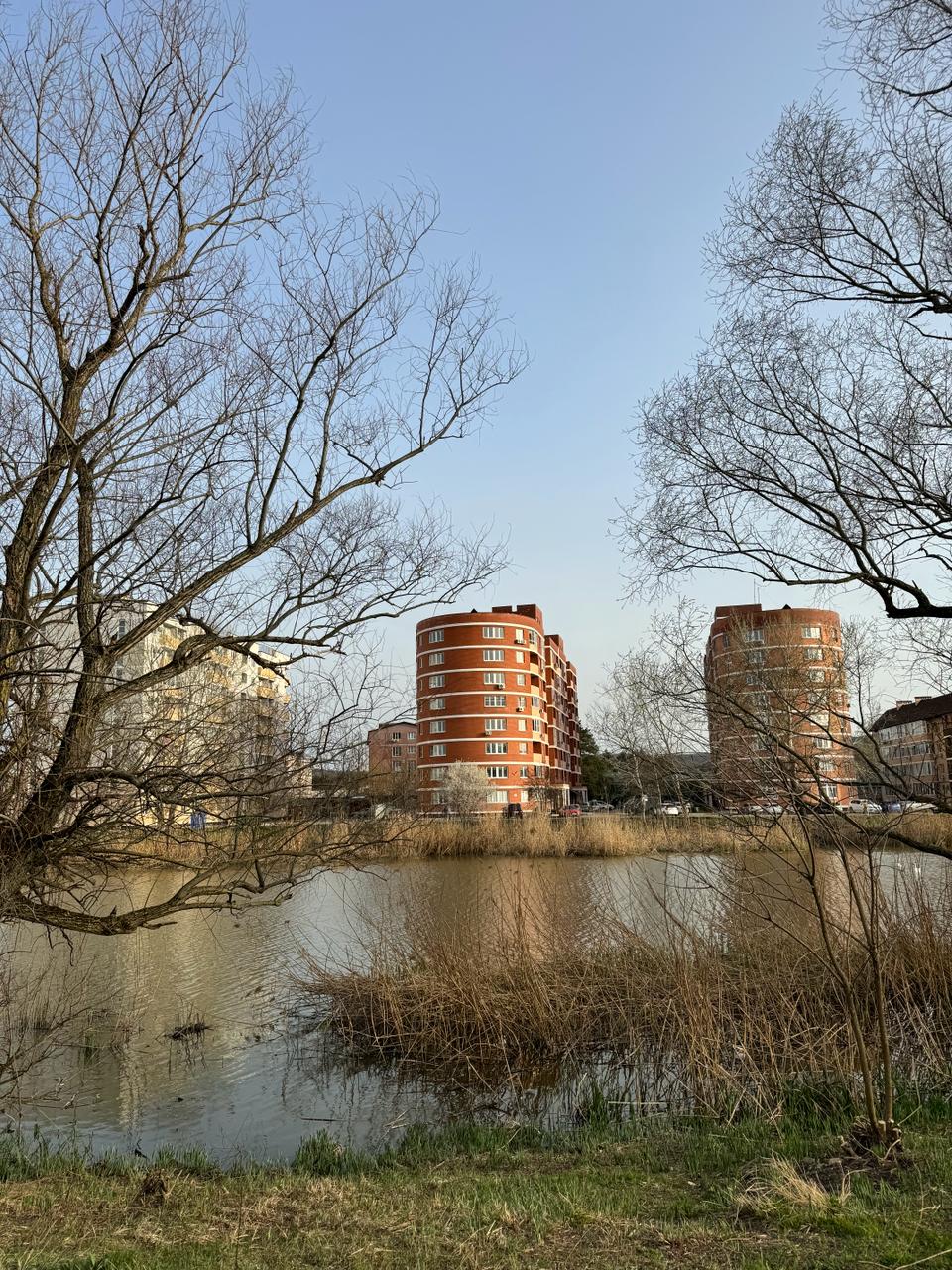 1) Сначала небольшая группа детей и родителей собралась на озере «Длинное».У нас были специальные приборы для уборки: лопаты, перчатки, мусорные пакеты, грабли и тд.Также мы не забыли взять с собой хорошее настроение!
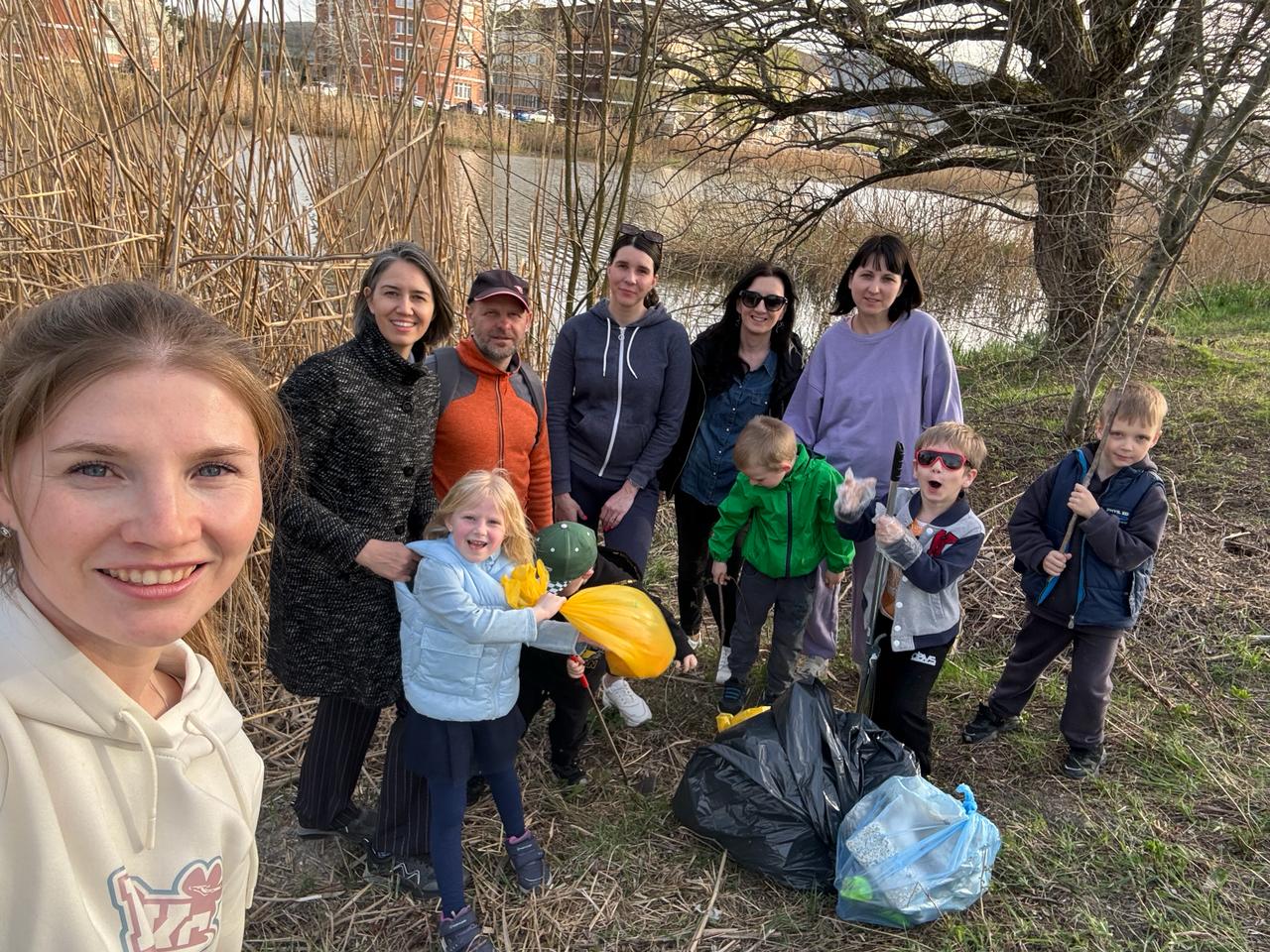 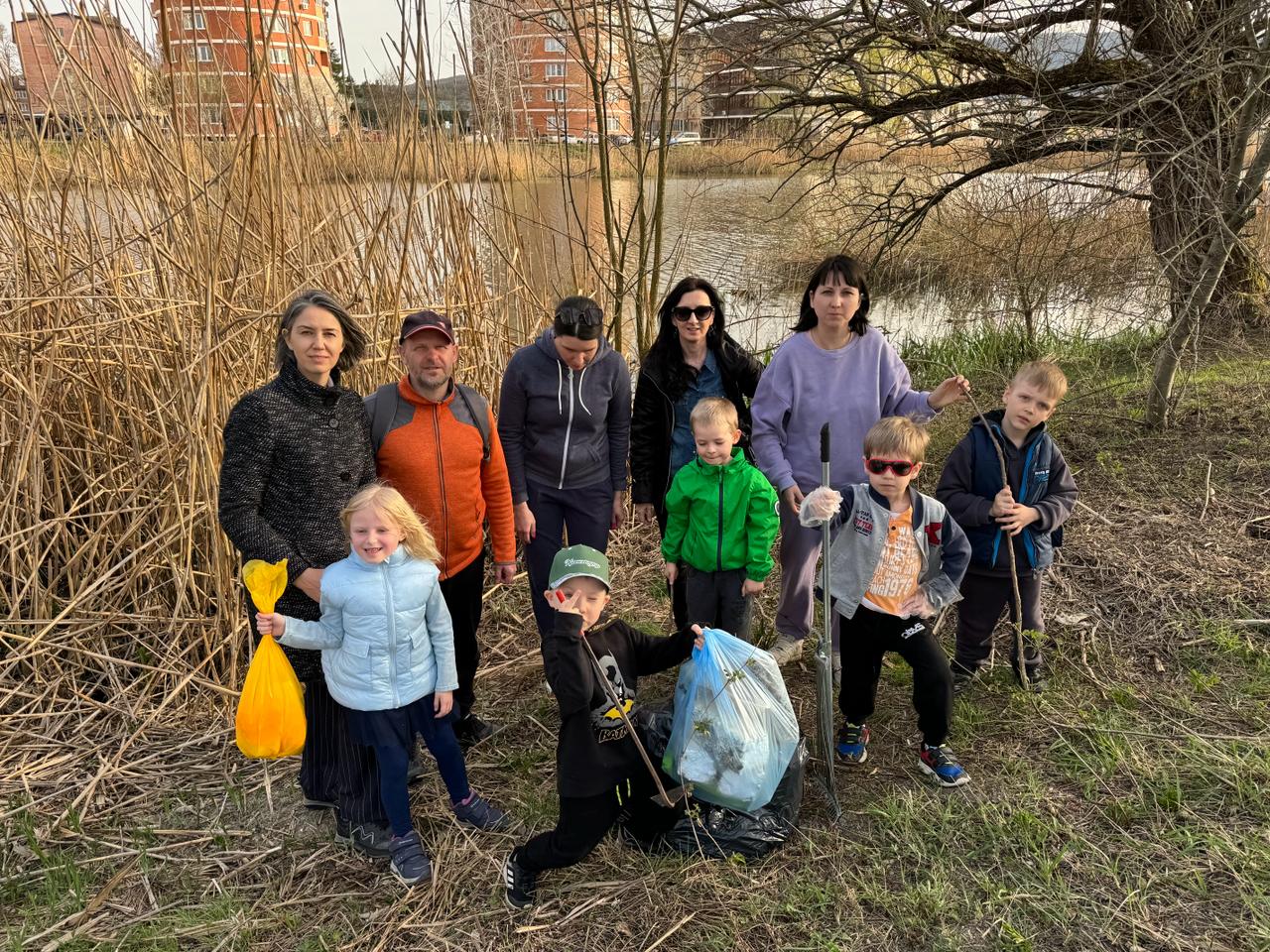 2) Распределившись, кто что будет убирать, команда приступила к уборке Озера.Мы работали слаженно и активно.Ребята не пропускали ни одного мусора.
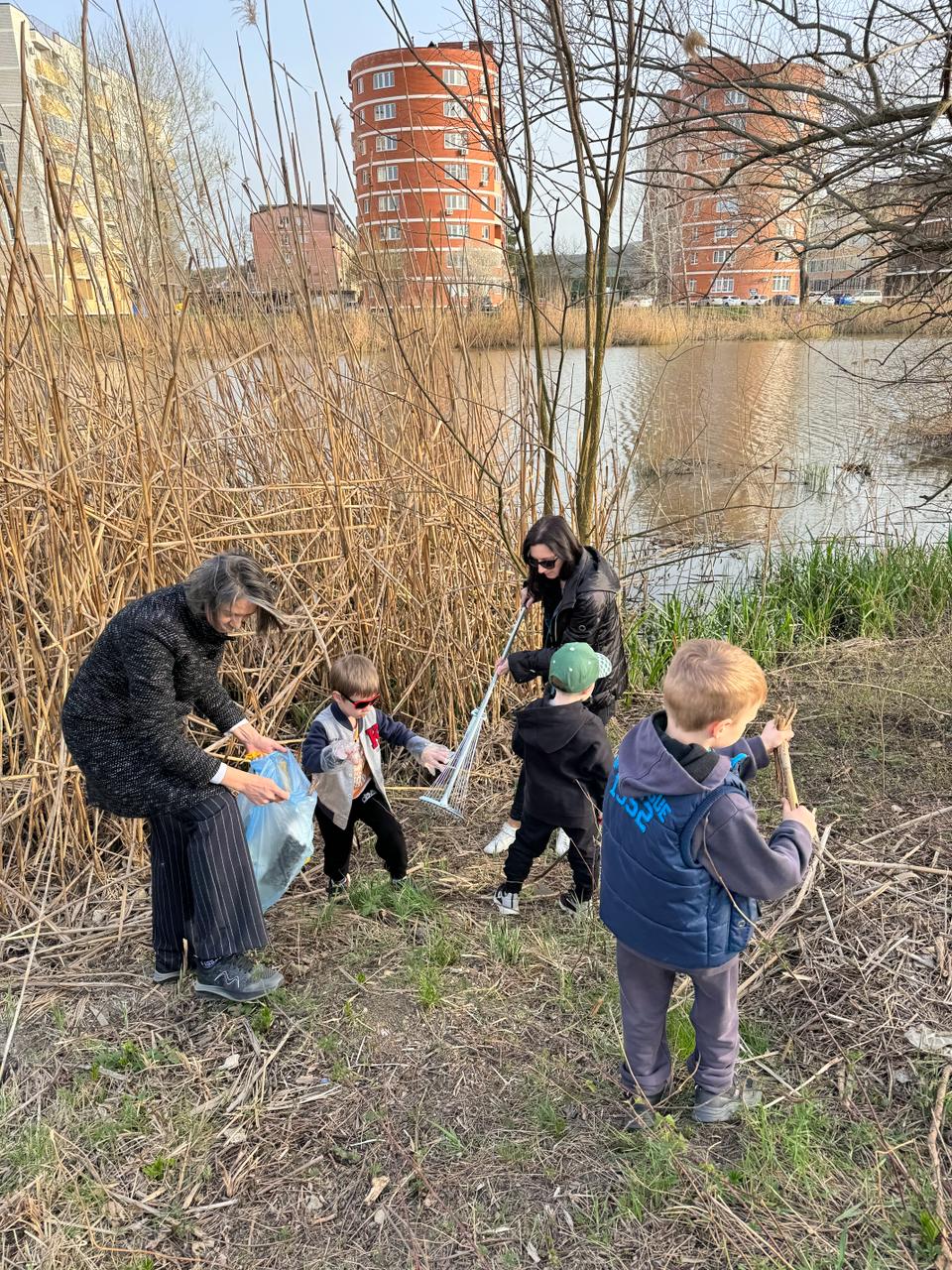 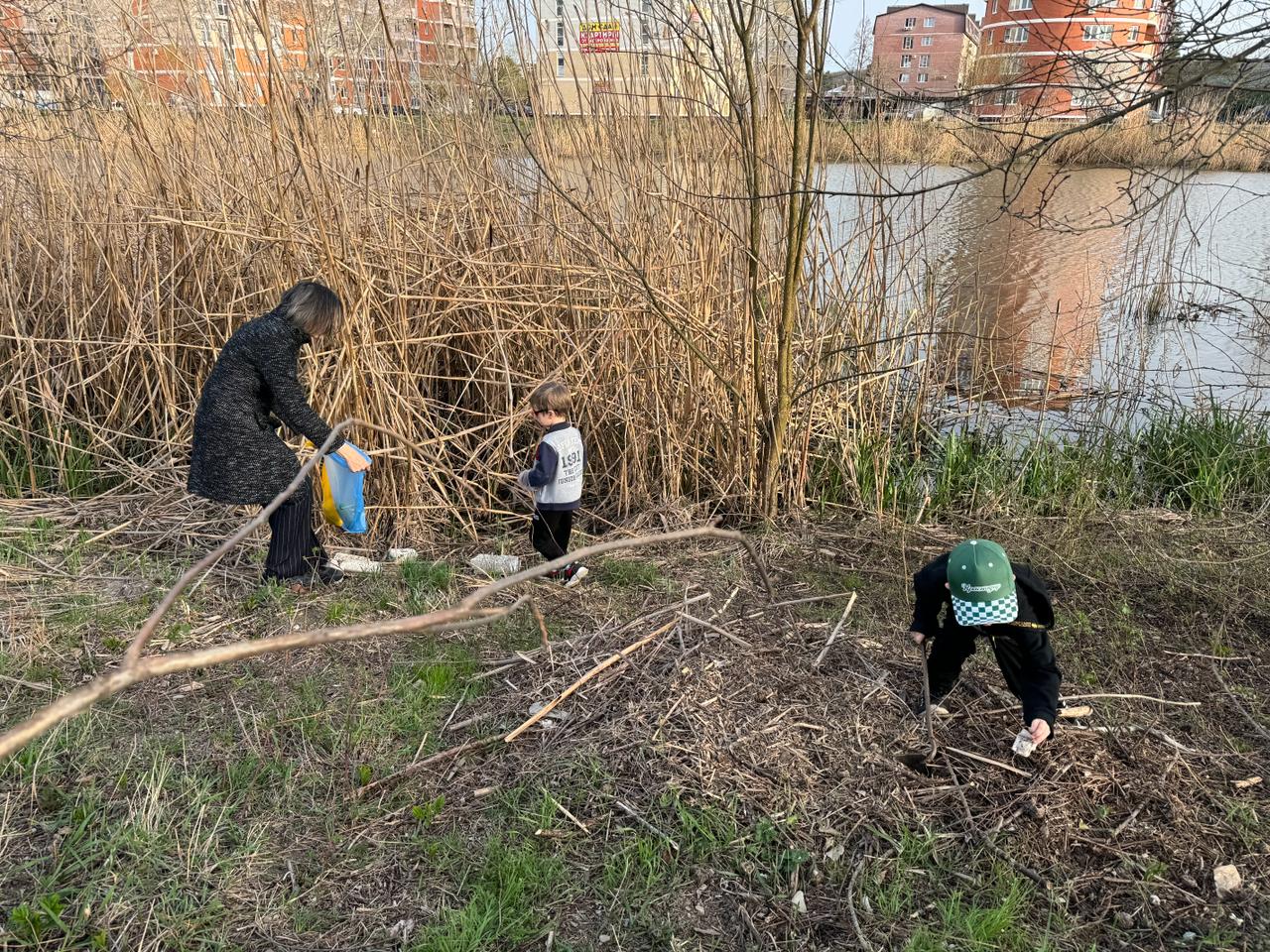 Мы начали убирать побережье озера, собирая мусор, который накопился там за долгое время. Дети с удовольствием брали лопаты и грабли и аккуратно собирали бумажки, пластиковые бутылки, пакеты и другие отходы. Родители помогали им, убирая крупные предметы и поддерживая хорошую атмосферу.
Мы работали весело и находили даже какие-то интересные находки - стеклянные колбы, крышки от банок и даже игрушечные машинки. Все это мы складывали в мусорные пакеты, чтобы потом выкинуть их на специальной свалке.
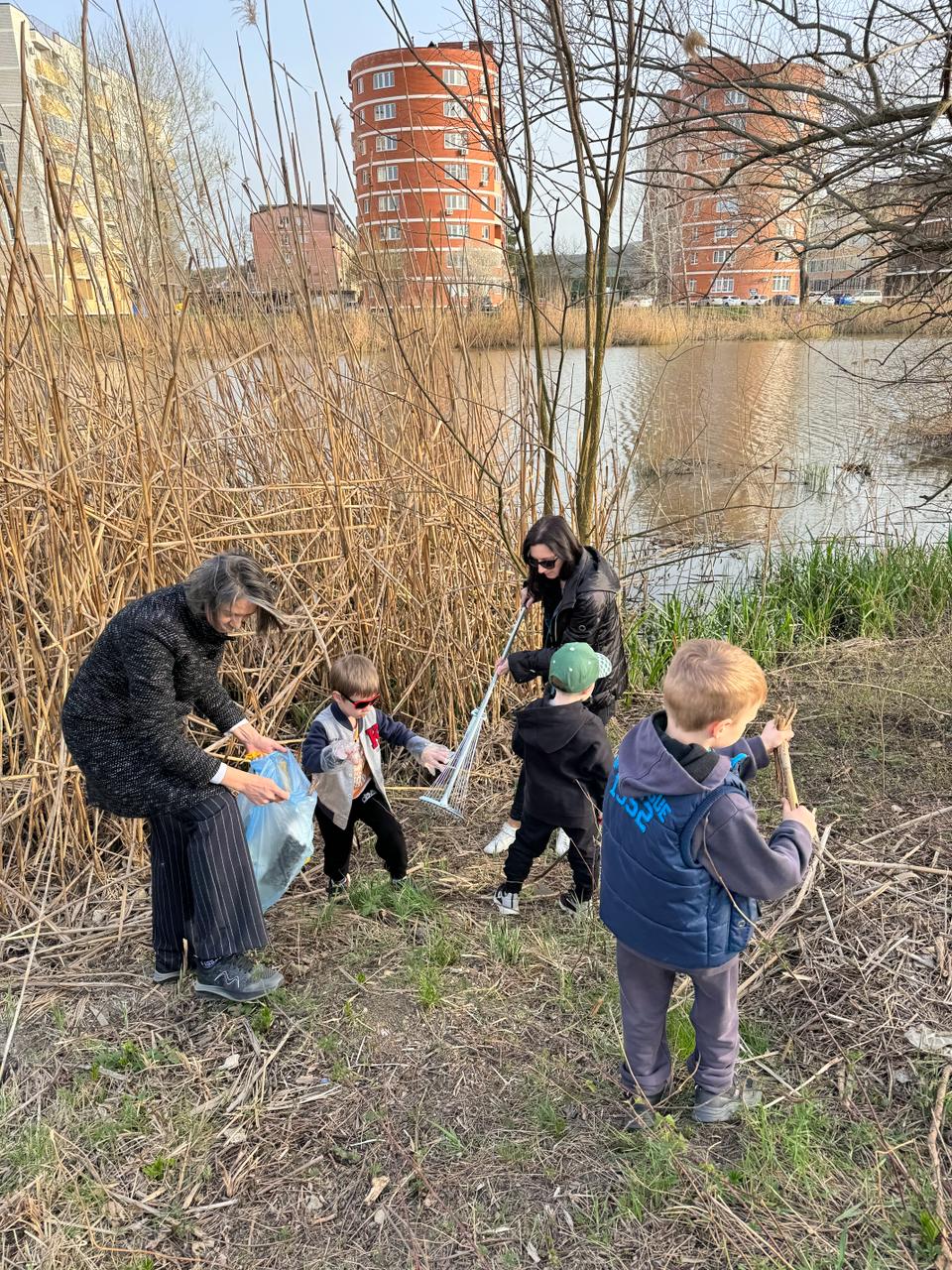 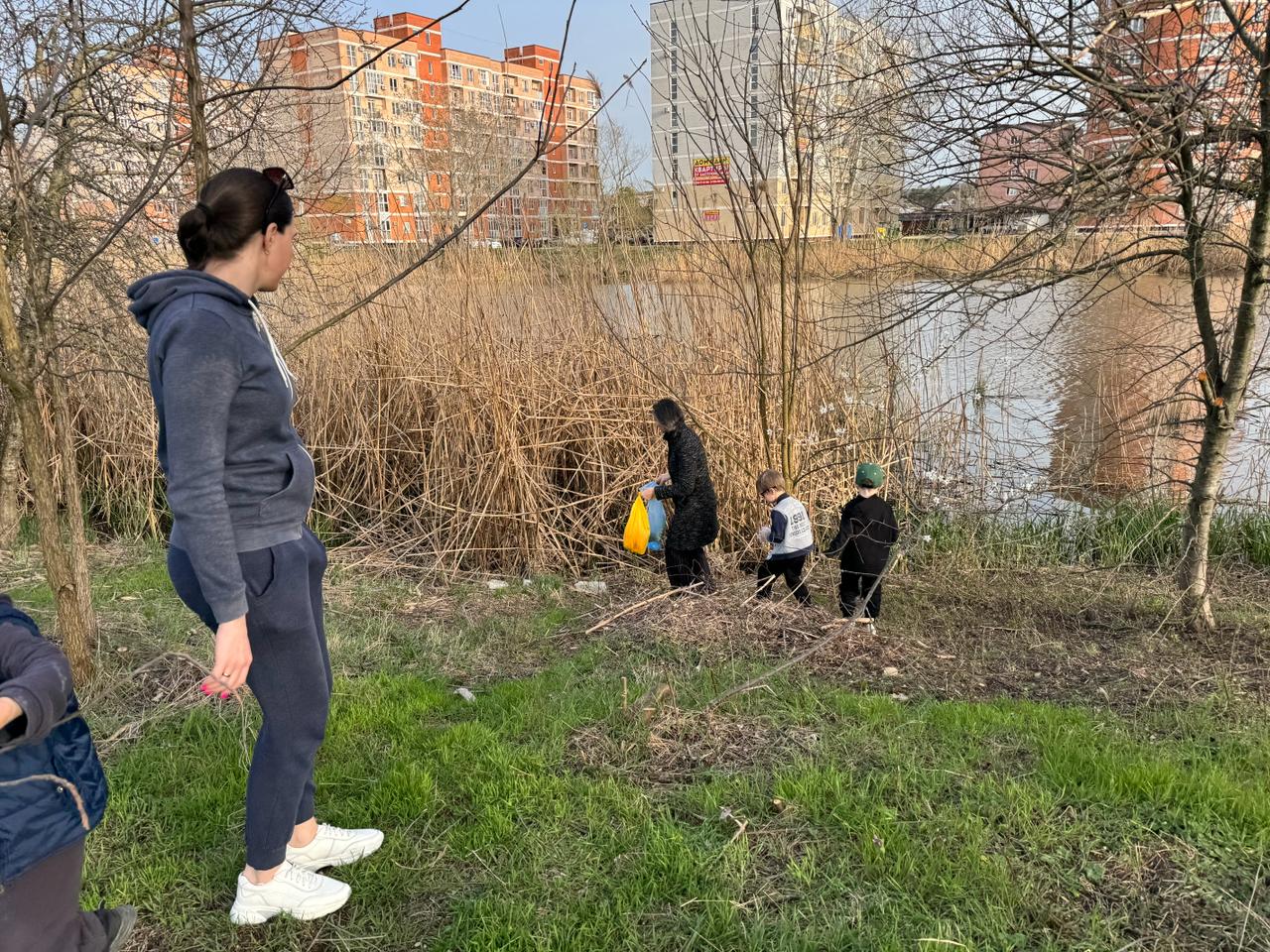 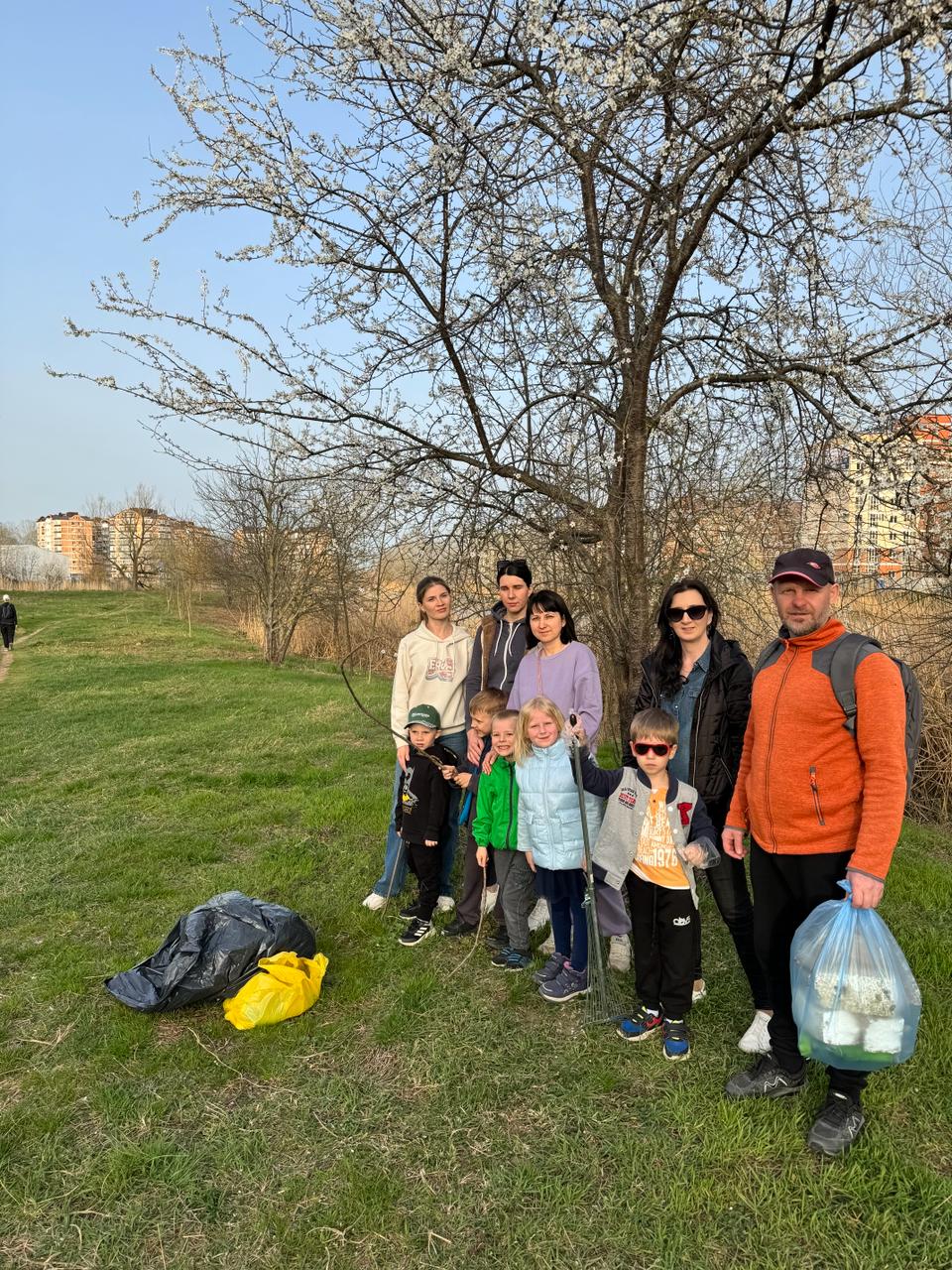 3)Результат.
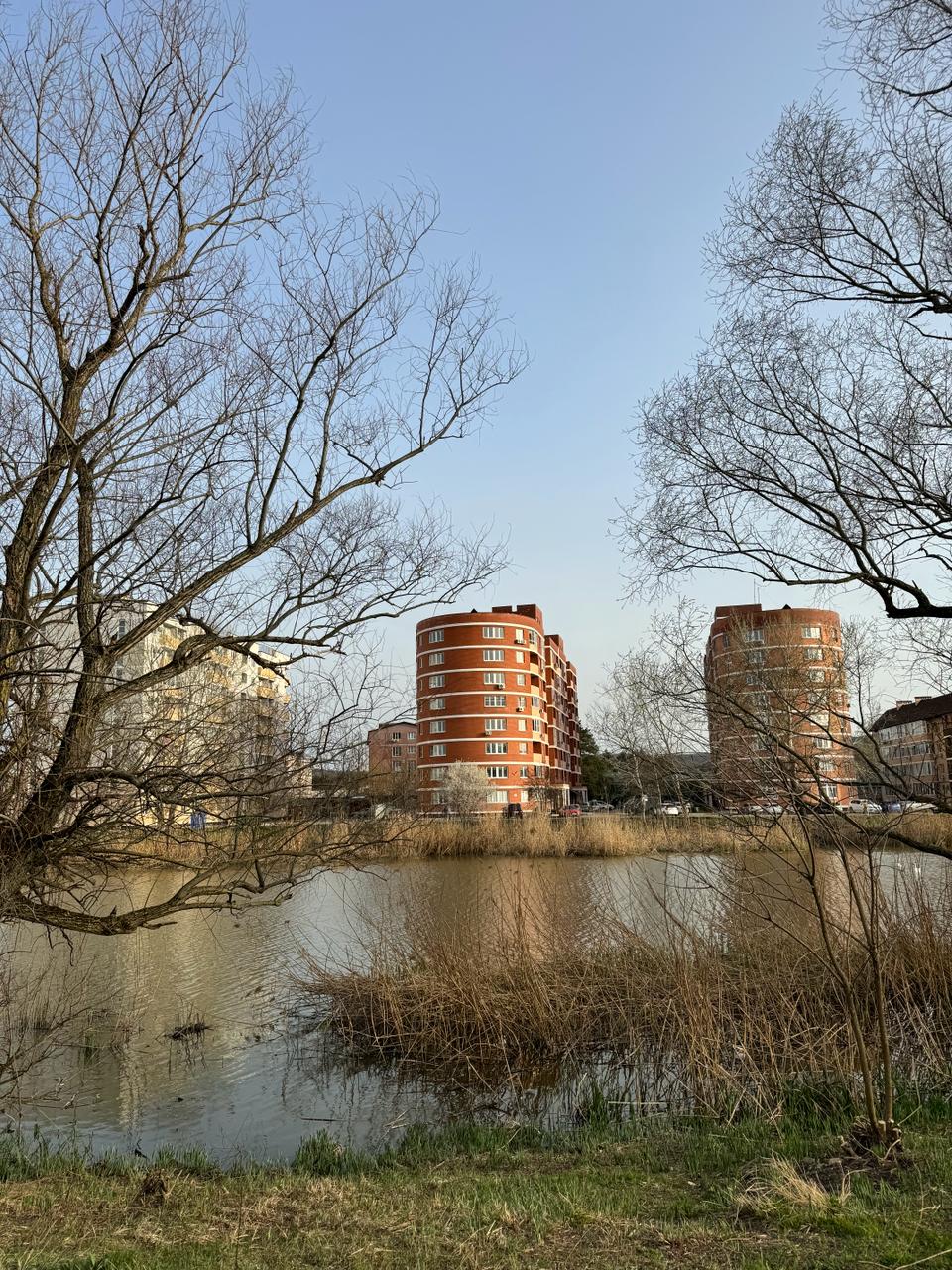 После того, как мы убрали все, что могли найти на побережье, сели отдохнуть на траве и посмотрели на наше проделанное дело. Озеро стало выглядеть намного чище и красивее, чем раньше.
Мы были счастливы, что смогли внести свой вклад в сохранение чистоты природы и надеемся, что и другие люди будут беречь окружающую среду также, как и мы.
Тема недели «Сбережем нашу планету».
Я провела беседу с детьми об экологии. Мы выучили правила поведения на улице, в природе.
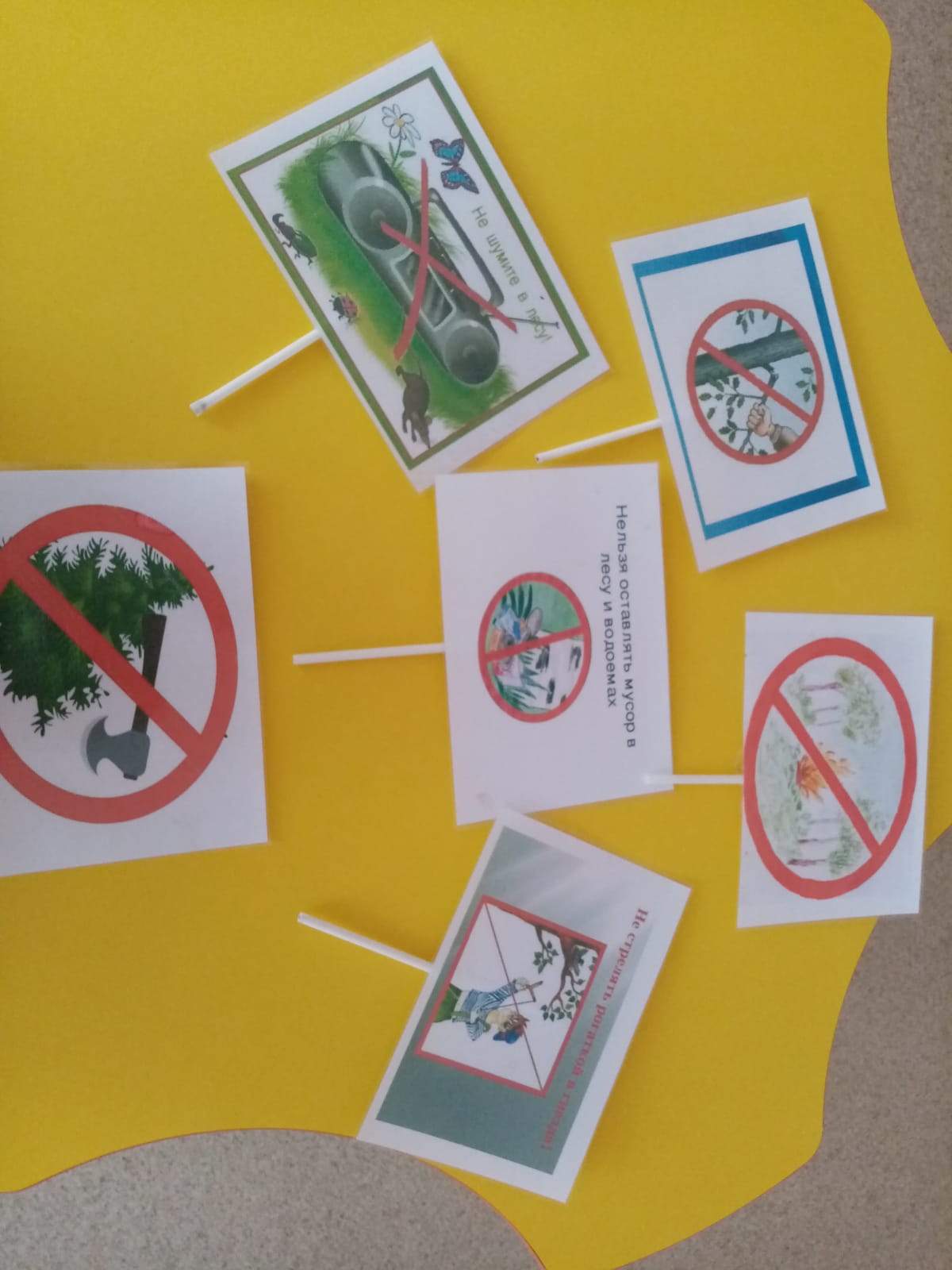 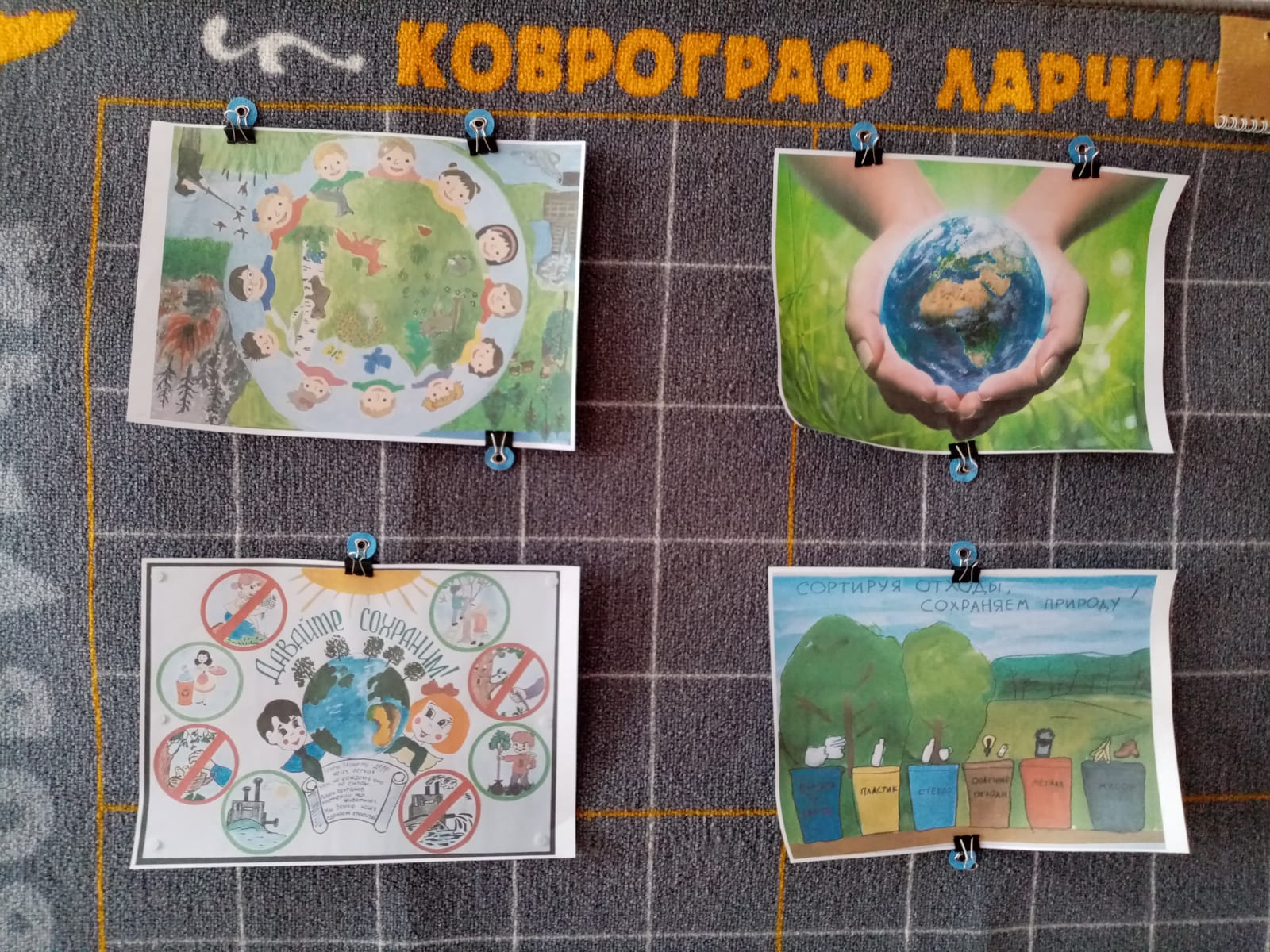 Итог работы с детьми.
Ребята нарисовали птиц, которых нужно защищать и не давать в обиду!
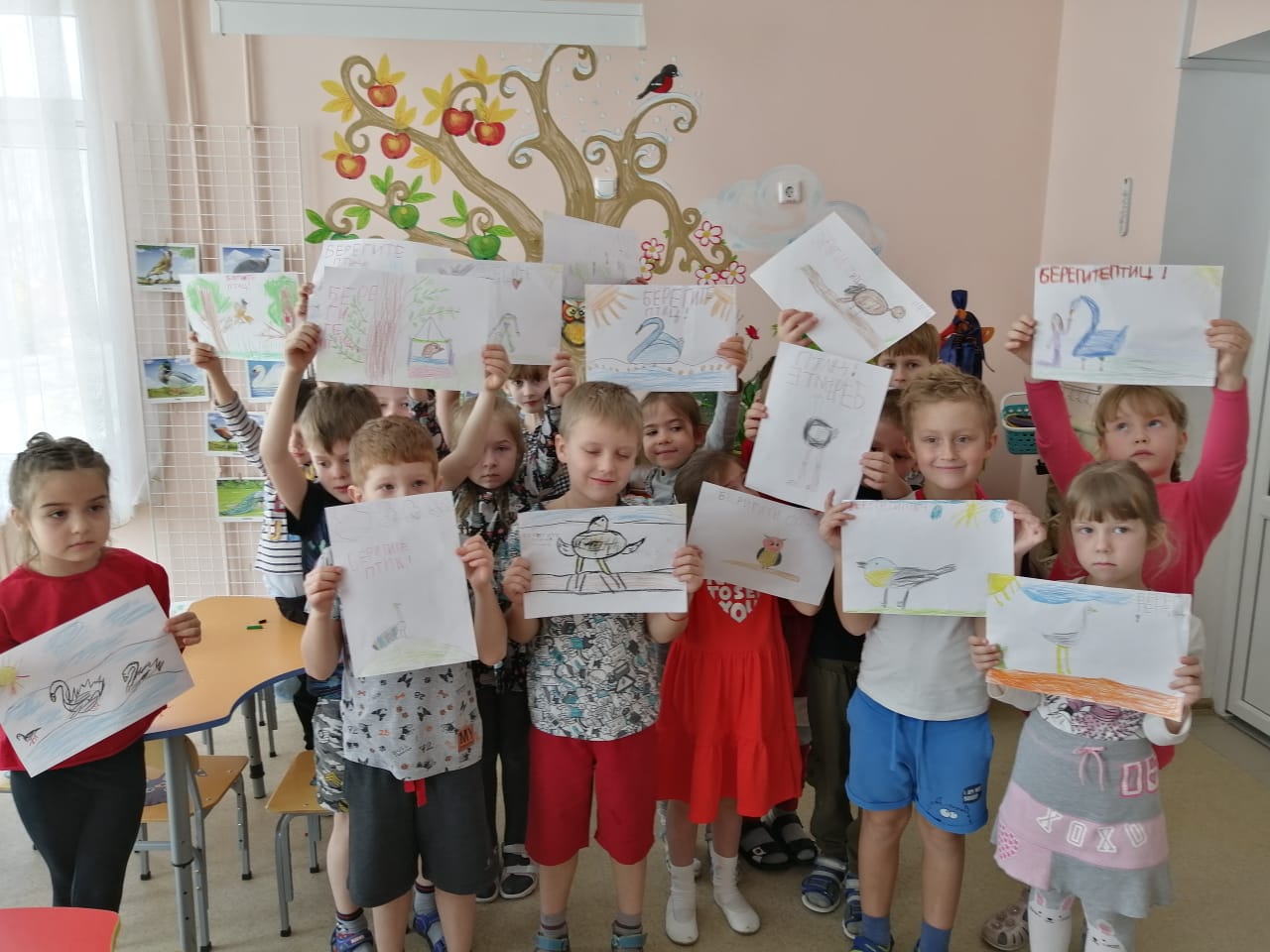 Коллективная работа.
Ребята своими руками сделали плакат об экологии!
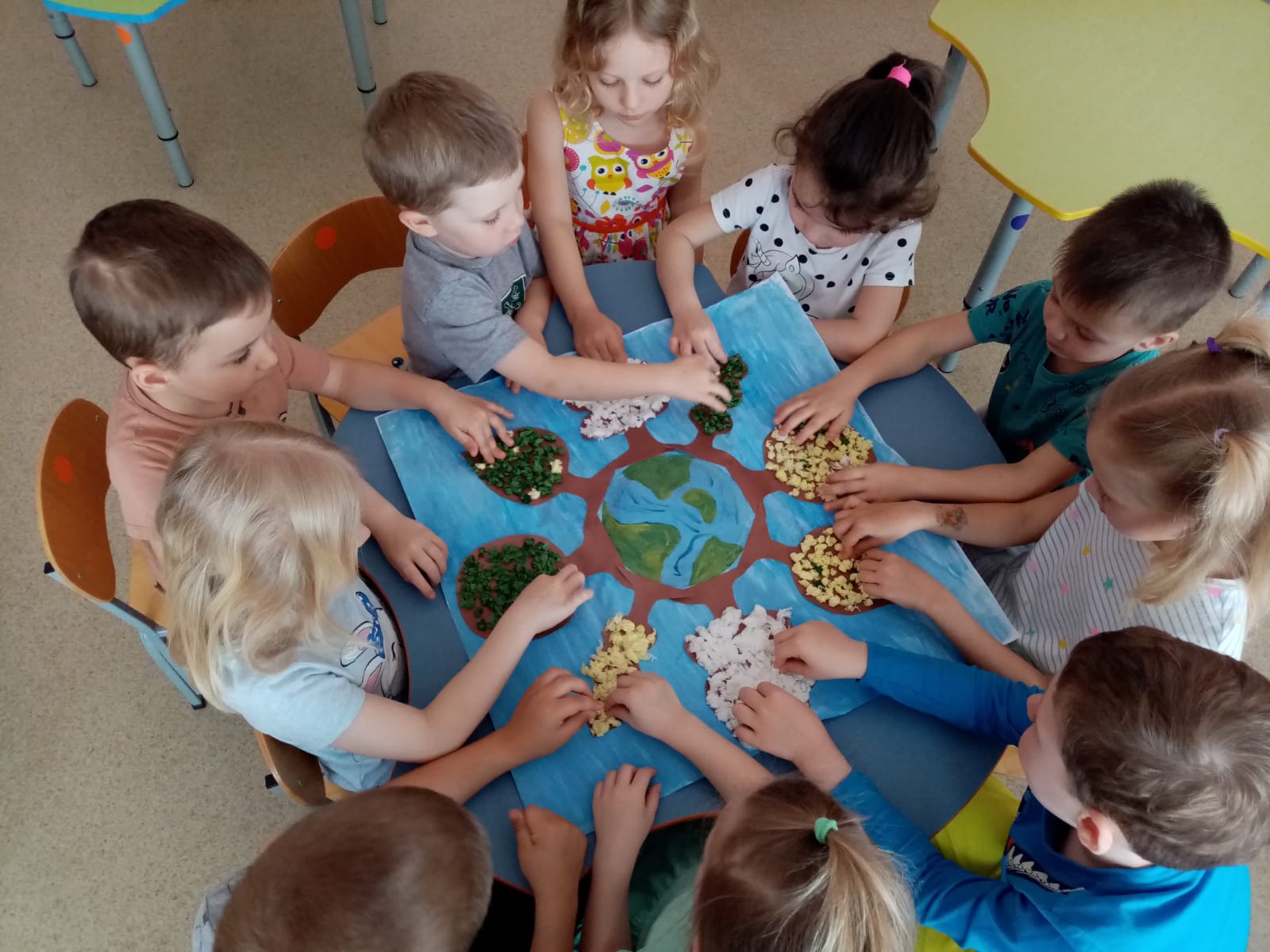 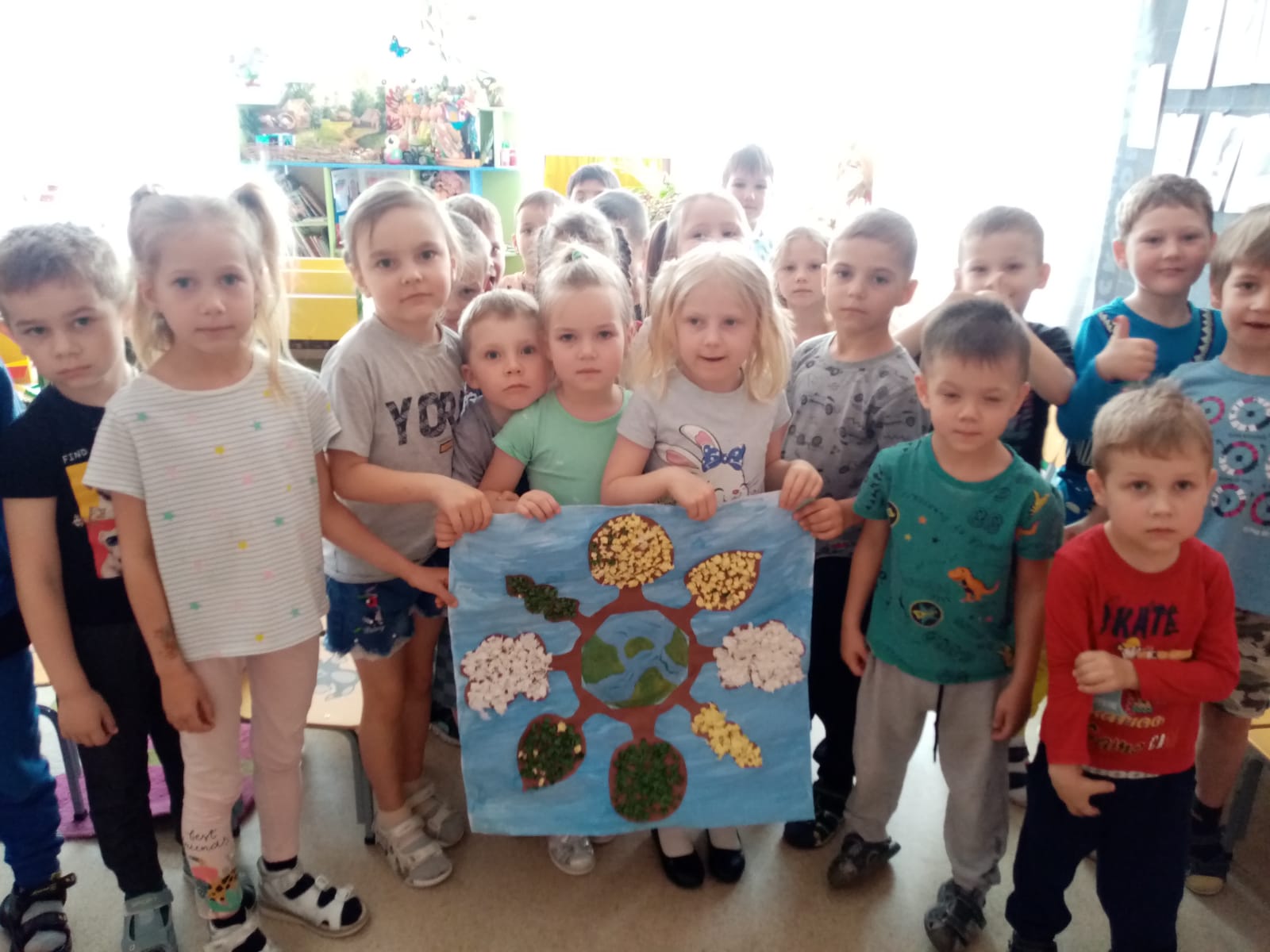 Уголок «Эколята-дошколята»У нас в детском саду есть уголок Экологии, за которым следим мы – старшая группа «Лучики». Мы собираем макулатуру, крышки и батарейки.
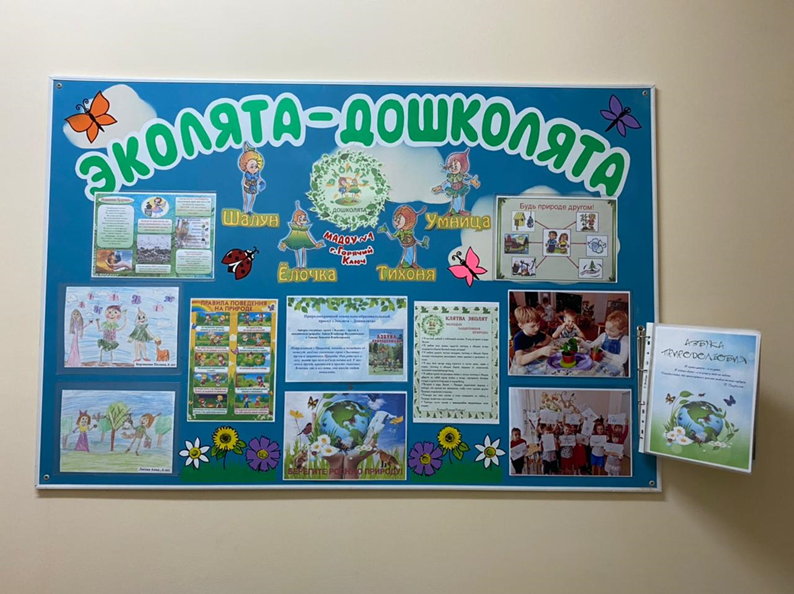 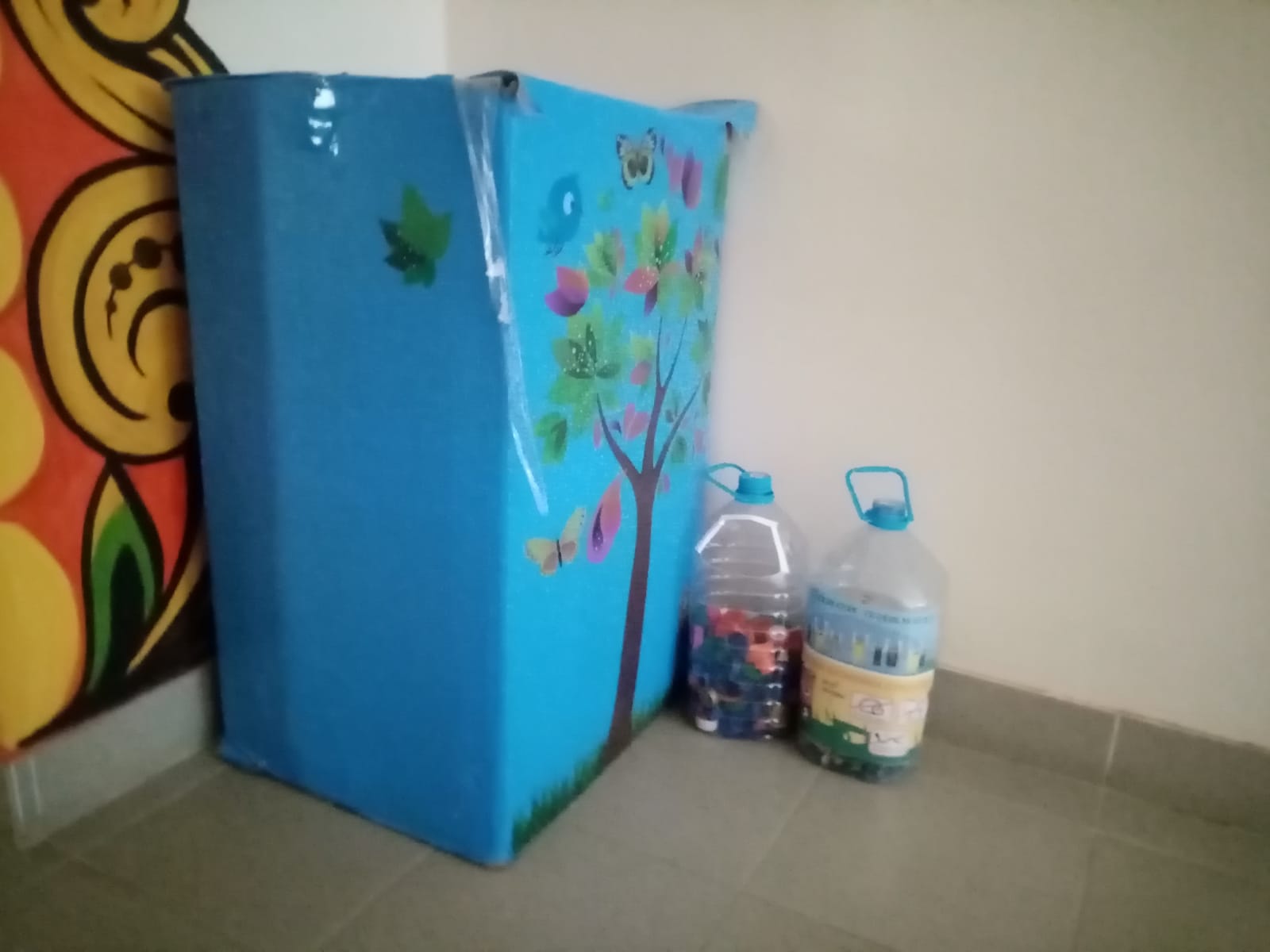 ЗАКЛЮЧЕНИЕ.
Озеро "Длинное" в городе Горячий Ключ является уникальным природным объектом, который требует защиты и ухода. 
Проведение экологических мероприятий, включая очистку от мусора, способствует сохранению этого красивого водоема для будущих поколений.
СПАСИБО ЗА ВНИМАНИЕ!